Rhode Island Public Safety Grant Administration OfficeVictims of Crime Act (VOCA)Victim Assistance Grant Program
2023 Application Workshop
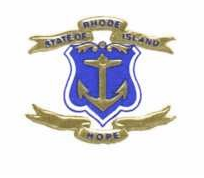 Request for Proposals (RFP) Webinar
The Rhode Island Department of Public Safety Grant Administration Office (PSGAO) announces the availability of funding from the U.S. Department of Justice’s Office of Justice Programs, Office for Victims of Crime, Federal FY2023 Victims of Crime Act (VOCA) Victim Assistance Program.  The PSGAO is seeking proposals for new and continuing programs that provide direct services to the victims of crime to work towards the fair, just and impartial treatment of all individuals including individuals who belong to the underserved communities that have been denied such treatment, such as: Black, Latino, and Indigenous and Native American persons, Asian Americans and Pacific Islanders and other persons of color, members of religious minorities, LGBTQ+ persons and people with disabilities in accordance with the 2023 VOCA Victim Assistance Program Guidelines.
Key Dates
Solicitation goes live in eCivis tomorrow, 7-11.
Due date: Wednesday, 8-23. Should close at midnight, allowing all day on 8-23.
Please do not wait until 8-23 to begin the upload process.
Important note: I will be attending the national VOCA conference the week before the due date.
I will try to answer questions by email but will be limited as I will not be in office.
For issues occurring during this time, please email both Bradley.Orleck@ripsga.gov and Michael.Hogan@ripsga.gov.
2023 Solicitation Process
Will be conducted in eCivis again.
https://controller.admin.ri.gov/grants-management/grant-management-system-gms/subrecipients/state-rhode-island-grant-funding 
Applications MUST be submitted through this portal. We will not be doing a walkthrough of eCivis during this webinar; please see https://youtu.be/wb-UcJOXX9s, our 2022 webinar, where a walkthough was done. There are additional training videos located on the State site (above).
Due to past VOCA fluctuations, PSGAO made a three-year commitment to stabilize programs. This year is the final year.
Our goal is to level fund existing projects for 2023.
VOCA 2023: $4,795,700
Peak in 2018 at over $11 million.
2020 allocation - $5.7 million.
2021 allocation – $3.8 million
In 2021, we received seventy-six (76) applications totaling $8,925,069.
2023 Solicitation Process, continued
Budgets submitted should be for the same total dollar amount as 2022; category distribution may be changed, but the dollar amount should be the same.
For questions on what amount to request, please email me.
For existing projects, we do not need new letters of support. We are treating them as continuations. Please don’t go crazy with new narratives, but feel free to brush up data, highlights, or trends where appropriate.
Ideally, this would have been a multi-year award with just new budgets being submitted.
Hope to make awards in 2024 multi-year.
We expect 2024 to be a full competitive process, where all projects will be on an equal starting point.
New projects may be submitted, but funding is limited. If you would like to discuss a new project/idea with us, we are happy to talk by phone/zoom.
eCivis Notes
Once you have started an application, I can see the draft. 
Please start the eCivis part before the due date.
If there are technical issues and for whatever reason you are unable to submit by 8-23, you can make a more compelling case to request an extension if I can see that you started the application.
If you hit submit before you are ready, I can unlock it.
I believe I can edit as well, so if there is a typo or error I can either unlock the form or fix the error
eCivis technical issues are best addressed through https://controller.admin.ri.gov/grants-management/user-support
While there are issues with the system, the DOA tech support team has been very responsive to submitted tickets
We hope to be using the system more this year, in retrospect some functions were not in place last year.
EEOP
Equal Employment Opportunity Plan
In the past few years, everyone had to use the DOJ online tool.
This no longer exists; DOJ is changing how they are done.
We have reached out to DOJ for guidance on the new requirements and will let everyone know when we do.
About VOCA
The purpose of the VOCA Victim Assistance Formula Grant Program is to provide federal financial assistance to states to support the provision of services to victims of crime throughout the nation. The VOCA grant is administered by the Office for Victims of Crime (OVC), Office of Justice Programs (OJP), U.S. Department of Justice (DOJ), which distributes funds to the states by formula. The PSGAO is the State Administering Agency (SAA) for the VOCA grant.
	A “crime victim” is defined as “a person who has suffered physical, sexual, financial or emotional harm as a result of the commission of a crime.” Services are defined as those efforts that:
1. Respond to the emotional and physical needs of crime victims;
2. Assist primary and secondary victims of crime to stabilize their lives after victimization;
3. Assist victims of crime to understand and participate in the criminal justice system; and
4. Provide victims of crime with a measure of safety and security.
Additional information
Grantee shall provide services to crime victims regardless of the victims’ participation in the criminal justice process or immigration status.
A victim does not need to file a police report, seek a restraining order, or attempt to use the legal system to be eligible for VOCA services.
Grantee files should make some type of connection between individuals receiving services and being a victim of crime (particularly for agencies providing mixed services). 
Many people affected by poverty, homelessness, substance abuse may be victims of crime, but VOCA funds cannot be used to address these without a nexus to being a victim of crime. 
VOCA is meant to assist ALL victims of crime. But 28 C.F.R. §94.104 sets priority areas.
28 C.F.R. §94.104   Allocation of sub-awards.
(a) Directed allocation of forty percent overall. Except as provided in paragraph (d) of this section, each SAA shall allocate each year's VOCA grant as specified below in paragraphs (b) and (c) of this section. Where victims of priority category crimes are determined to be underserved as well, an SAA may count funds allocated to projects serving such victims in either the priority category or the underserved category, but not both.

(b) Priority categories of crime victims (thirty percent total). SAAs shall allocate a minimum of ten percent of each year's VOCA grant to each of the three priority categories of victims specified in the certification requirement in VOCA, at 42 U.S.C. 10603(a)(2)(A), which, as of July 8, 2016, includes victims of—

(1) Sexual assault,

(2) Spousal abuse and

(3) Child abuse.

(c) Previously underserved category (ten percent total). SAAs shall allocate a minimum of ten percent of each year's VOCA grant to underserved victims of violent crime, as specified in VOCA, at 42 U.S.C. 10603(a)(2)(B). To meet this requirement, SAAs shall identify which type of crime victim a service project assists by the type of crime they have experienced or the demographic characteristics of the crime victim, or both.
Program Eligibility Requirements
Must be a public agency or a non-profit organization providing direct services to crime victims. 
Project must utilize volunteers or have a compelling reason not to do so
Must be able to meet the required 20% VOCA cash or in-kind match
Provide services to victims at no charge
Agencies with housing programs cannot charge rent if they own the building 
Must have a record of providing effective services to victims of crime and must have success in obtaining other funding sources
Maintain client-counselor confidentiality
Have a UEI number and have a current registration in SAM.GOV
Eligible Activities with VOCA Funds
Crisis intervention services
Hotline counseling 
Accompanying victims to the hospital for medical examinations
Safety planning
Emergency food, shelter, clothing, and transportation
Window, door, or lock replacement or repair and other repairs necessary to ensure a victim’s safety
Short-term (up to 45 days) in-home care and supervision services for children and adults who remain in their own homes when the offender/caregiver is removed
Short-term (up to 45 days) nursing-home, adult foster care, or group-home placement for adults for whom no other safe, short-term residence is available
Match Waivers
Any agency having trouble with fulfilling match (20%) requirements due to COVID-19 or other reasons may be eligible for a match waiver and should contact the PSGAO.
MUST DEMONSTRATE FINANCIAL HARDSHIP. If you have questions whether you may or may not be eligible – please call us!
While volunteers may “work” at home, we understand that in some cases this may not be possible, and volunteers may no longer be practicable.  PSGAO recognizes that many agencies financial situations may be effected by COVID-19.
Match waivers are approved by PSGAO, not DOJ, as we have an approved waiver policy.
Equipment
Equipment – common budgeting mistake.  Equipment is any item with a unit price over $5,000 (purchasing business class copy machines, cars, construction equipment).  No agency in recent years has made any equipment purchases through VOCA.  Category should generally be left blank – if you wish to purchase equipment, please contact us before submitting an application.  Equipment comes with additional federal obligations.
Other/Indirect Updates
Please note that Other Costs should not be confused with Indirect Costs. Indirect costs are the costs of an organization that are not readily assignable to a particular project but are necessary to the operation of the organization and the performance of the project. Examples of costs usually treated as indirect include those incurred for facility operation and maintenance, depreciation, and administrative salaries. 
Budgetary requests under the “Other” category will be given increased scrutiny.  Items that have been previously allowed as a direct cost may be viewed as an indirect cost.  Any cost in the “Other” category MUST be directly attributable to the project.  
For example, some agencies currently split utility or maintenance bills between multiple grants as an “other” cost and do not take indirect costs. This has created an administrative burden for PSGAO staff and will no longer be allowed. Indirect costs should be applied for instead.
If you have budgetary questions during the application process, please contact the PSGAO for assistance.
Indirect Costs
Recipients that have never had an approved Federal indirect cost rate may either negotiate an indirect cost rate with the Department of Justice (or other cognizant federal agency) or elect to charge a de minimis rate of 10% of modified total direct costs. Modified Total Direct Cost, or MTDC.  This base includes all direct salaries and wages, applicable fringe benefits, materials and supplies, services, travel, and subawards up to the first $25,000 of each subaward (regardless of the period of performance of the subawards under the award). MTDC excludes equipment, capital expenditures, charges for patient care, rental costs, tuition remission, scholarships and fellowships, participant support costs, and the portion of each subaward in excess of $25,000.
Notes for organizations new to VOCA
In order to be eligible for VOCA funds, programs that have not yet established a record of providing services must demonstrate that 25-50 percent of their financial support comes from non-federal sources. It is important that organizations have a variety of funding sources besides federal funding in order to ensure their financial stability. The VOCA Advisory Committee will establish the base level of non-federal support required within the 25-50 percent range for new programs.
	New applicants are encouraged to include:
Fiscal policies/financial info 
Annual report
Any other information that may assist the VOCA Advisory Committee in evaluating their organization
Eligible Activities with VOCA Funds (cont.)
Peer support, including, but not limited to, activities that provide opportunities for victims to meet other victims, share experiences, and provide self-help information and emotional support.
Indirect costs for organization expenses that are necessary and essential to providing direct services and other allowable victim services, including the prorated costs of rent; utilities; local travel expenses for service providers; and required minor building adaptations necessary to meet DOJ standards implementing the Americans with Disabilities Act and/or modifications that would improve the program’s ability to provide services to victims.
Advocacy on behalf of crime victims; accompaniment to criminal justice offices and court; transportation to court; childcare or respite care to enable a victim to attend court; notification of victims regarding trial dates, case disposition information and assistance with victim impact statements.
Prohibited Uses of VOCA Funds
Crime prevention programs
Active investigation and prosecution of criminal activities
Lobbying, Fundraising
Branded or custom designed trinkets
Research and studies
Capital expenses
Compensation for victims of crime
Salaries and expenses of management
Prohibited Uses of VOCA Funds (cont.)
Food, drink, meals, or refreshments for victims, volunteers, employees, trainees, etc. is prohibited.
EMERGENCY food for victims is allowable.
Should be extremely rare
If funds were expended for emergency food, please provide a short narrative describing why the food was necessary.
	Example: “LEA responded to domestic, one party arrested/has financial controls, other 		party has no money, kids were hungry - got them a pizza”
Crime Victims Compensation Program
State of Rhode Island, Office of the General Treasurer
provides up to $25,000 in reimbursement to Rhode Islanders for expenses related to violent crime, including:
Medical, dental, and counseling expenses
Relocation expenses
Funeral and related expenses
Crime scene cleaning
Loss of earnings;
and other expenses.

To be eligible to participate in Rhode Island’s CVCP, victims of violent crime must file a police report within 15 days of the alleged crime and file a claim with CVCP no later than three years after the crime.
Performance Measurement Tool (PMT)
The OVC uses a data collection system called the Performance Measurement Tool (PMT) to collect statistical data relevant to the grant as one means to assess the overall success of a grant program and track how a grant is progressing towards the goals outlined in the application.  Subrecipients will need to track and input the data requested by OVC in order to be reimbursed.
	Organizations familiar with the PMT should include with the application a one-page description of how PMT data is entered and verified.  This description is intended to be kept on file at PSGAO both with the application and in the general recipient file. If you have a file management database, give a brief description.  Should be written on agency letterhead and signed
	Organizations new to VOCA do not need to submit this with the application, but should draft and submit it during the grant award period.
Budget Detail Worksheet
Personnel: direct salary for full time employees
Fringe: must show breakout for determination of costs (FICA, etc.)For partially funded personnel, describe all funding sources
Travel: show costs for any proposed travel, or in-state mileage reimbursement. Out of state travel requires pre-approval by VOCA administrator
Equipment: tangible property valued at over $5,000.  Any agency seeking to purchase equipment is strongly encouraged to contact the PSGAO prior to submitting an application.
Supplies: list all anticipated costs for supplies 
Consultants/contracts: narrative should connect costs to project and describe the rate used to determine the cost
Other: service fees, postage, printing, publication costs, etc.
Indirect Costs: facilities and administration costs that are allocable to the grant, but not captured by direct charges

Please submit budgets in whole dollars only (no change).
The Review and Award Process
Agencies may be requested to provide the VOCA Advisory Committee with additional information if required
The VOCA Advisory Committee will submit the funding recommendations to the Rhode Island Public Safety Grant Administration Office, Criminal Justice Policy Board for approval
After approval from the Policy Board, the Public Safety Grant Administration Office will inform all agencies of their status
Awards are expected to begin on October 1, 2023
Statement of the problem and goals of the project
Is the need for the project clearly identified?
Are the goals of the proposed project reasonable and attainable?
Are project’s outcomes measurable and time specific?
Are services in specific geographical areas where no other services exist?
Management structure and organizational capacity
Does the applicant agency hire or service members of the minority community and/or demonstrate an awareness of cultural diversity?
How does the applicant demonstrate coordination with other programs in the community related to victim assistance?
How does the organization demonstrate community support and approval of its services?
Implementation of the VOCA-funded project
Will the project serve the maximum number of victims possible?
Are the objectives of the proposed project clearly defined, measurable and include specific timeframes for their accomplishments?
Is the program description clear, appropriate, and within VOCA’s allowable costs and services?
Are the project’s outcomes measurable and achievable?
Do the staff have the appropriate qualifications to provide the described service?
Financial considerations
Is the agency receiving this grant for the first time?
Does the agency retain the equivalent of 3 months of funds to support the program without a cash advance?
Which accounting method does the agency use – cash or accrual?
Which of the following best describes the agency’s account system – manual, automatic or a combination?
Does the agency’s accounting system identify and track funds (receipts and expenditures) separately for each funding source (i.e., federal, state and other funding sources)?
If not, does the agency have a system through which it can readily identify this grant and its related costs and expenses?
Does the agency’s accounting system identify and track funds (receipts and expenditures) separately for each program?
Does the agency’s account system identify and track funds (receipts and expenditures) separately, by component, for each cost category shown in the proposed/approved budget?
Does the agency’s accounting system include budgetary controls to preclude incurring obligations in excess of total funds available for the grant?
Financial Considerations Continued
Does the agency’s accounting system include budgetary controls to preclude incurring obligations in excess of total funds available for each budget cost category (i.e., personnel, travel, etc.)?
Does the agency’s accounting system provide for segregation of direct and indirect expenses?
Does the agency have a current federally approved indirect cost rate?
Does the agency have a system or process in place to record, document and certify employee (paid staff and volunteers, if applicable) hours specifically by grant and other funding sources?
Does the agency have policies and procedures in place regarding retention of this documentation (i.e., time sheets, pay stubs)?
Does the agency have a system in place to track, account for and retain documentation related to acquired equipment and supplies?
Does the agency have a system in place to track, account for and retain documentation related to travel costs?
Financial Considerations Continued
Has an independent CPA examined the agency’s financial statements within the last two years?
If no audit report was released, please provide a detailed explanation.
Has the agency undergone an external review within the last two years (i.e., monitoring activities conducted by a state or federal entity)?  If yes, please provide the name of the agency that performed the review.
Is the agency currently or has it previously been suspended or debarred?  If yes, please provide date and length of time of suspension or debarment.
Is this a new program (s) for the agency (managed for less than 3 years)?
Has the agency experienced high management  and/or leadership staff turnover (greater than 10% per year) or an agency reorganization that would affect this program(s)?
Financial Considerations Continued
Does the agency have written policies and procedures for employees and clients to file grievances?
Does the agency have systems in place to track and record performance against the objectives stated in its application?
Does the agency have systems in place to record client feedback (i.e., satisfaction with services)?
Reimbursement-based Program
If you receive a subgrant award under the 2023 VOCA program, the PSGAO will provide you with detailed information on the process and requirements for receiving reimbursement for your grant expenditures. 
To receive reimbursement for expenditures, subgrantees must submit:
A current SF-260-R Grant Reimbursement Request and Fiscal Report Form (either monthly or quarterly)
A Subgrant Program Progress Report with a brief narrative describing the progress of your VOCA funded program on page 1 and a list of the program’s Objectives and Accomplishments on page 2.  Progress Reports should describe activities and expenditures in your SF-260-R Form
A cover sheet with a list of documents included with the SF-260-R Form
Appropriate backup documentation for expenditures, i.e. invoices with proof of payment (copies of canceled checks, receipts, banks statements) payroll documentation, etc.
Reimbursement-based Program
Please Note:

Grant reimbursements are only processed once per month on the 20th of the month 
Reimbursements must be submitted a minimum of once per quarter.
Monthly reimbursements are allowed.
Reimbursements will not be processed if required quarterly online Performance Measurement Tool (PMT) reporting is not completed and if the quarterly narrative progress report has not been submitted
Needed Policies
Subrecipient Monitoring Policies
All VOCA recipients must have their own subrecipient monitoring policies, regardless of whether or not they will pass through funds.
If you are including a subgrant in your application, please include your policy as an attachment

Confidentiality certification
Subgrantees must certify they keep PII (Personally Identifiable Information) confidential pursuant to VOCA regulations, and have a confidentiality policy.
If your agency does not have a confidentiality policy, you must implement one.
Should include breach of PII
New form for a background check to be completed every 5 years for anyone who interacts with minors under the VOCA program

Gift Cards
If your program distributes gift cards at all, you must have a gift card policy – please include it as an attachment with your application
Non-discrimination Policies
Every organization must have one.
Complaints can be filed directly with a subrecipient – can be employees of the organization, people receiving services, people seeking services, or anyone otherwise affected
Response to a complaint, at a minimum, includes four things:
Written acknowledgement that the complaint was received.
Indicate which external agency will be forwarded the complaint for investigation (PSGAO, OCR, EEOC or RICHR).
Notification to the complainant that they may file their complaint directly with the PSGAO, EEOC, OCR, or RICHR.
Forward a copy of the complaint to the PSGAO.
Extensions and Modifications
Extension and modification of the grant period are allowed – requests must be made in writing and must included and explanation and justification for the extension. 
	Example: if the start of a project was delayed due to the difficulty of hiring a new employee or unexpected expenses arose
Not guaranteed. Must comply with federal regulations 
PSGAO must approve in writing. All parties should keep copies in grant files 
Please submit a new budget along with a brief narrative
REQUESTS SHOULD BE MADE 45 DAYS PRIOR TO THE GRANT EXPIRATION.
Sample Timesheet
Any Questions?
For more information, questions, or technical assistance:

PSGAO Executive Director, Michael Hogan
  	Email:  michael.hogan@ripsga.gov  	Phone:  (401)764-5794

 VOCA Grants Project Specialist, Bradley Orleck
 	Email:  Bradley.Orleck@ripsga.gov  	Phone: (401)764-5795